08 Machine Prog: Advanced09 Processor Arch: ISA&Logic
08 Machine Prog: Advanced
C Tips
void fun(int a[3]) { … }
sizeof(a) == 8 （a是指针）
sizeof是操作符，不是函数，其值在编译时确定
int类型溢出是undefined behavior，结果未知，与编译器实现有关。但unsigned int类型溢出有定义，就是取模。所以写代码时不要刻意让int溢出。
C语言 格式化字符串漏洞
printf(“%x”)
这样写会把格式化字符串后面的内存当成16进制输出，造成内存泄漏
错误写法




正确写法
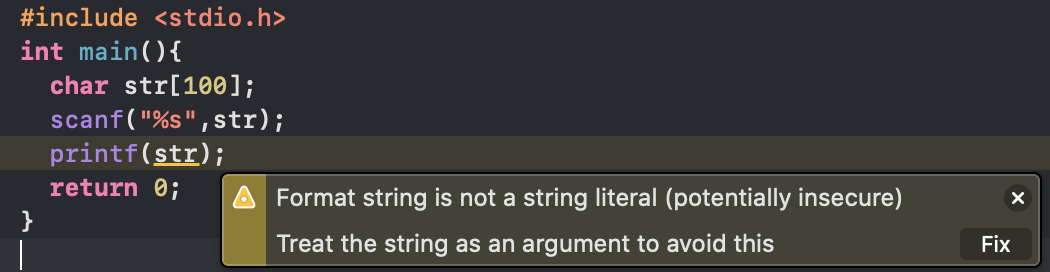 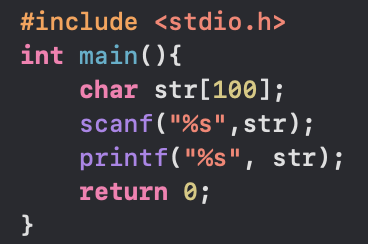 具体讲解：
https://www.freebuf.com/column/207425.html
结构、联合与对齐
联合
用不同字段引用相同的字节块
需要注意字节顺序，大小端机器对字节顺序翻译不同（教材188页）
对齐规则
任何K字节对象的地址都要是K的倍数
结构体的对齐
插入空隙（对齐某个field的长度）
末尾填充（对齐最大field的长度）
练习题3.44
查看汇编
推荐一个看汇编的工具 https://godbolt.org
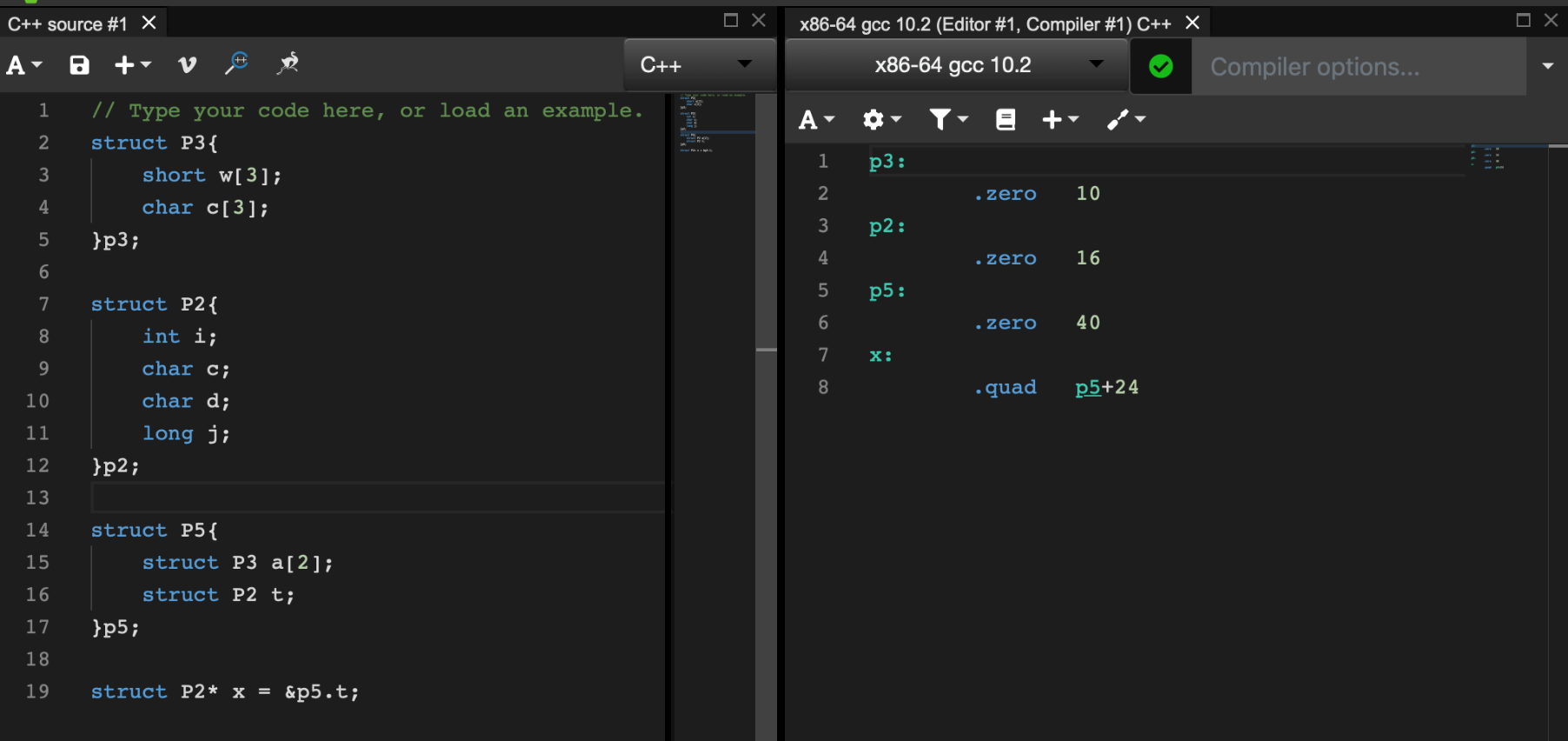 变长栈帧
%rbp作为帧指针的作用
在整个函数的执行过程中，%rbp始终指向函数栈的顶端（在返回地址和保存被调用者保存寄存器的值的下方）
利用固定长度的局部变量相对于%rbp的偏移量来引用它们
leave指令释放整个栈帧

练习题3.49
数组 & 指针
Case 1:


定义了一个：

A1


A1是包含3个int类型的元素的数组
int A1[3];
int A1[3];
int A1[3];
数组 & 指针
Case 2:


定义了一个：

A2


A2是包含3个int*类型的元素的数组
int *A2[3];
int *A2[3];
int *A2[3];
数组 & 指针
Case 3:


定义了一个：

A3


A3是指针，指向…

…包含3个int类型的元素的数组
int (*A3)[3];
int (*A3)[3];
int (*A3)[3];
int (*A3)[3];
数组 & 指针
这些加括号形式是等价的：





下面的语句过不了编译：
int *A2[3];
int *(A2[3]);
int (*A2[3]);
(int *)A2[3];
sizeof  puzzles – Stage 1 (x86-64)
A1
sizeof  puzzles – Stage 1 (x86-64)
A1
A2
sizeof  puzzles – Stage 1 (x86-64)
A1
A2
A3
sizeof  puzzles – Stage 1 (x86-64)
A1
A2
A3
sizeof  puzzles – Stage 1 (x86-64)
A1
A2
A3
Buffer overflow attack
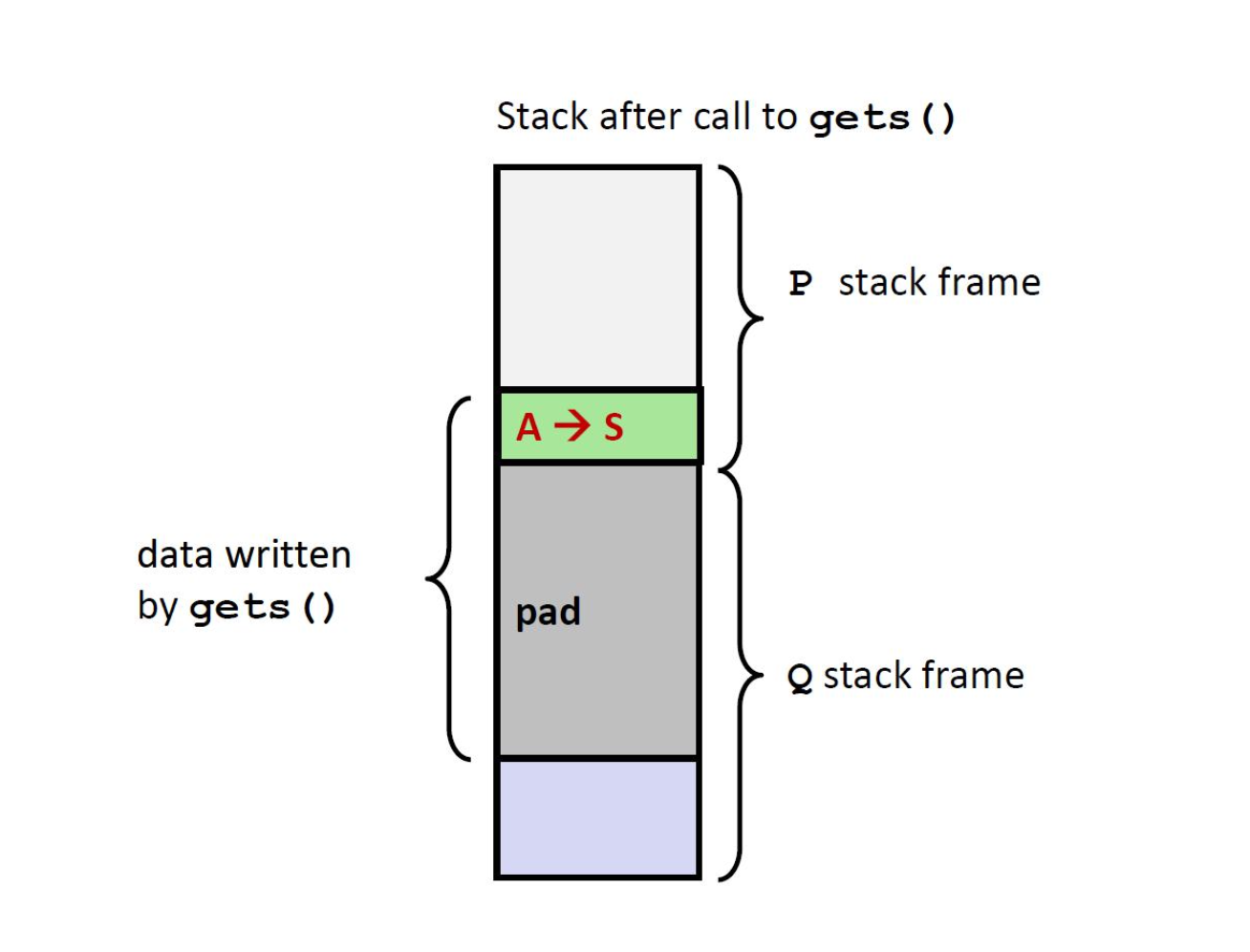 原理：
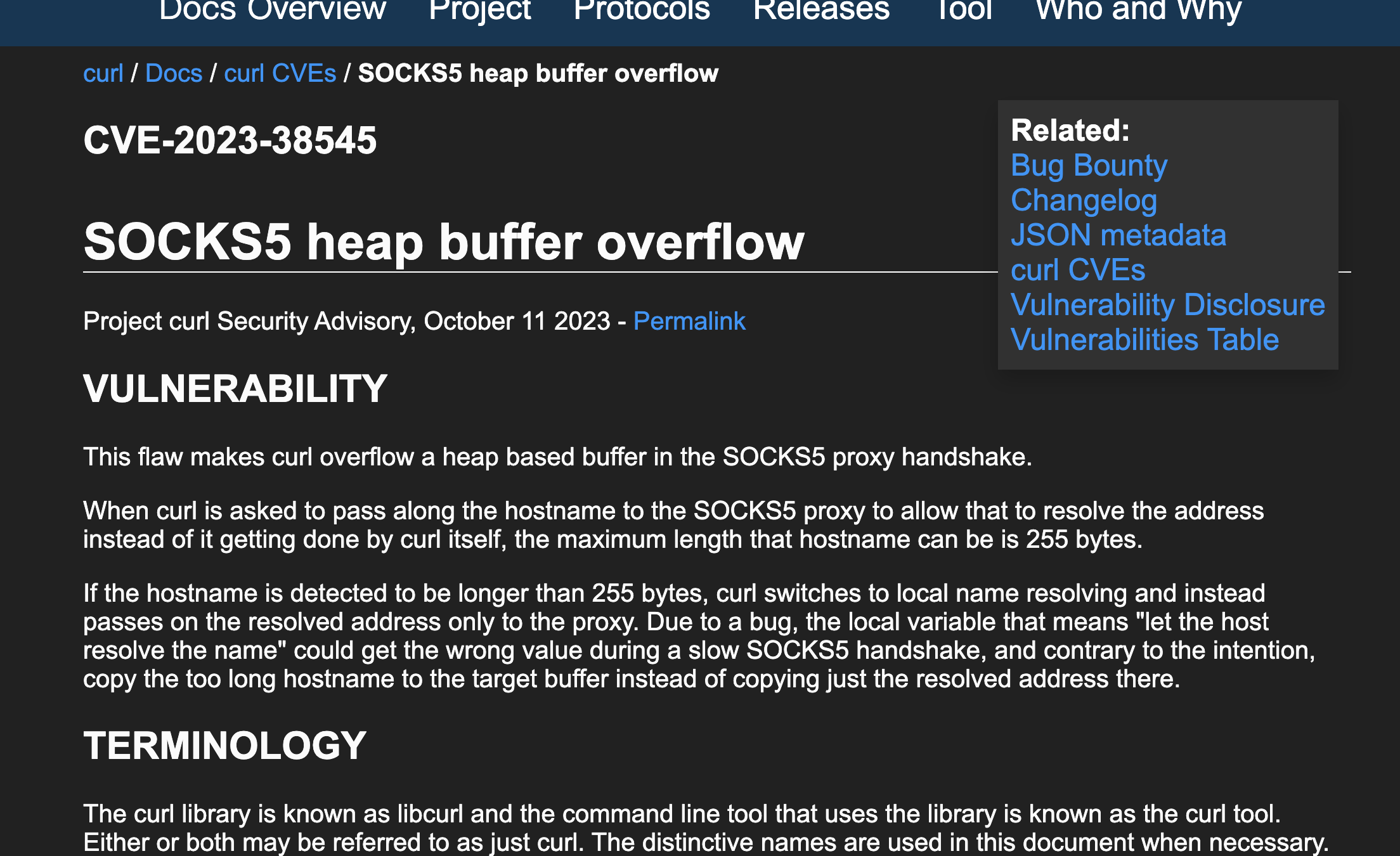 curl - SOCKS5 heap buffer overflow - CVE-2023-38545
buggy code
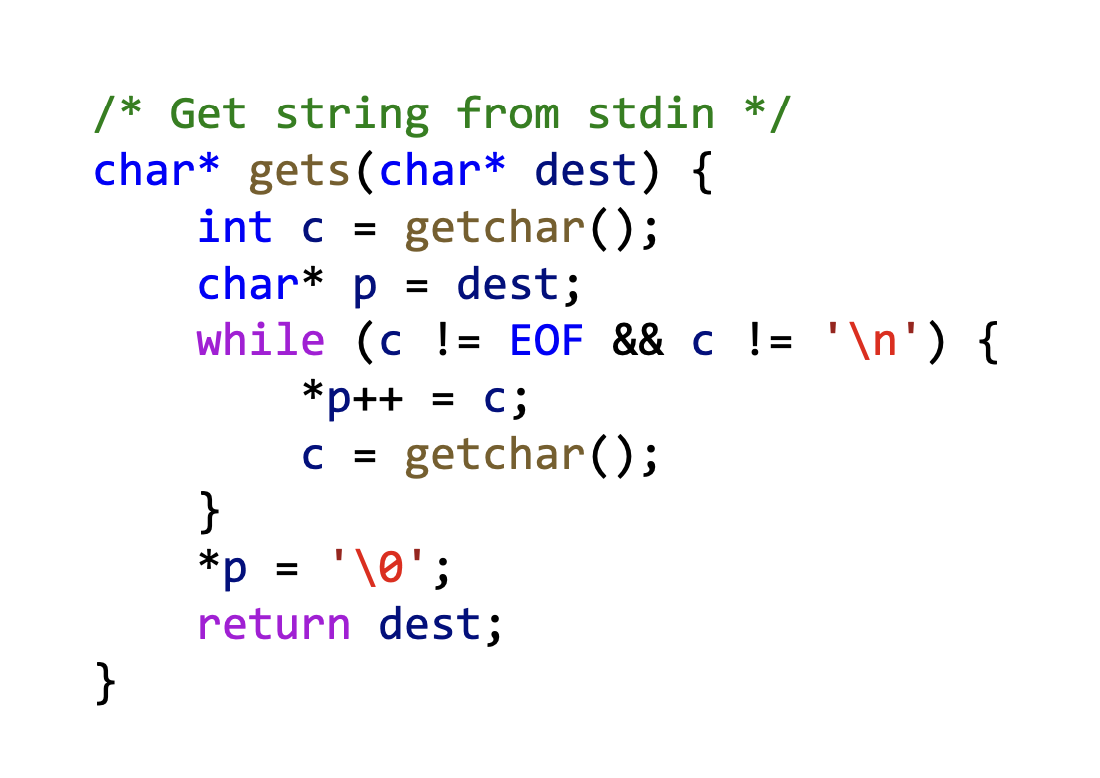 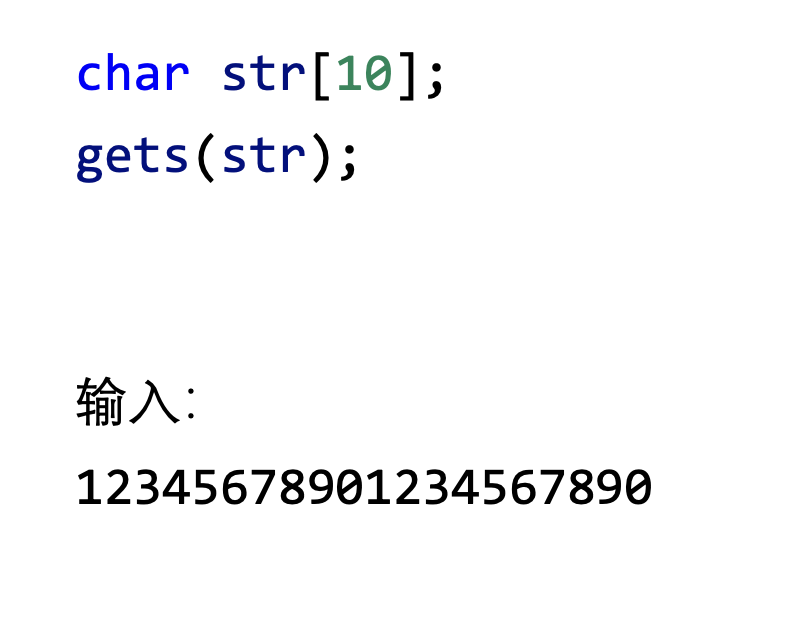 保护措施
用fgets规定输入字符串的大小。gets很不安全！
 给内存增加可执行权限标记，禁止执行栈上的代码
 栈偏移量随机化，无法事先确定数据地址
 编译器插入破坏检测代码（堆栈金丝雀）：%fs:0x28
ROP攻击
1. 找到许多以ret (0xc3)结尾的小代码段 (gadget)
2. 把他们的地址逐一放以某个栈上返回地址结尾的一段内存中
3. 这些小代码段被正常的过程返回机制逐一执行
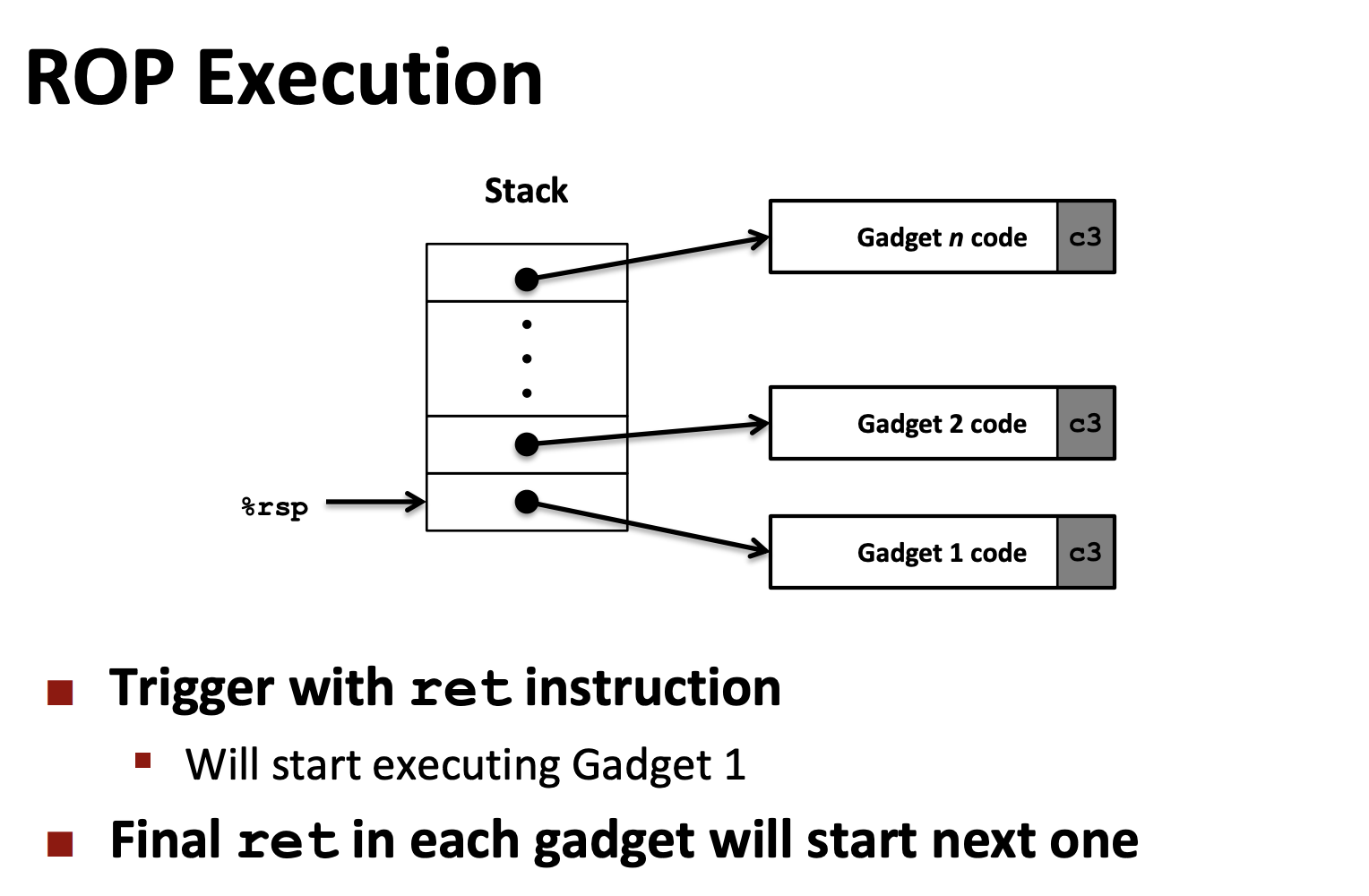 09 Processor Arch: ISA&Logic
什么是ISA
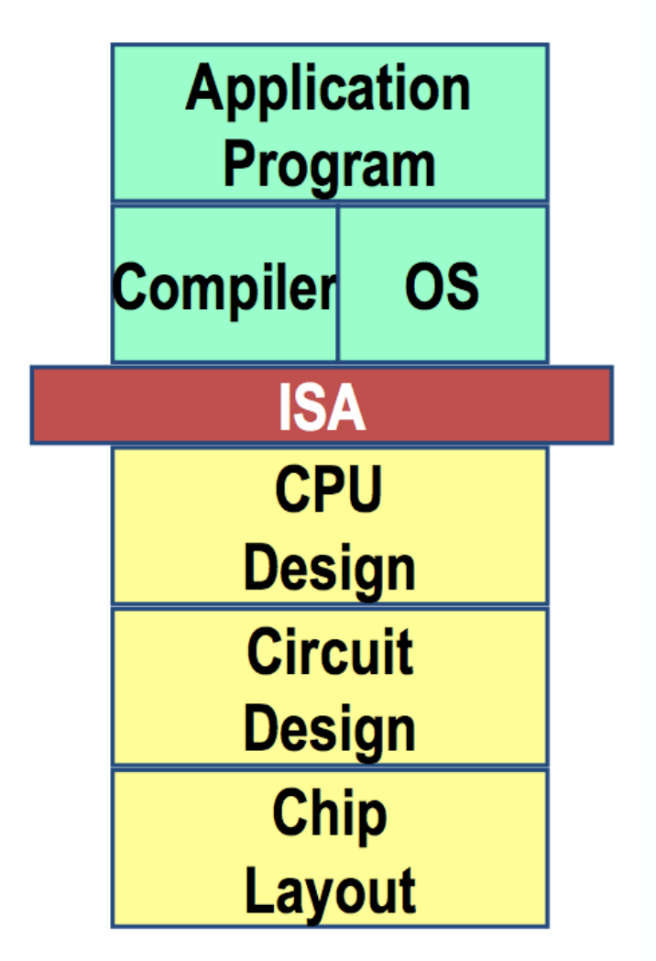 旧译“指令集”
现在更正式的翻译是“指令系统”
Y86-64 程序员可见状态
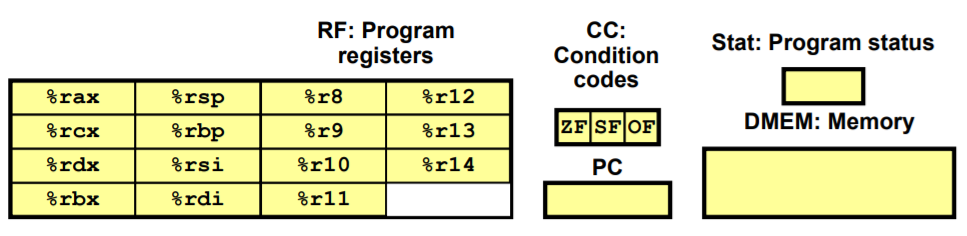 Program Registers
Memory
Condition Codes
Program Status
Program Counter
Y86-64 指令集
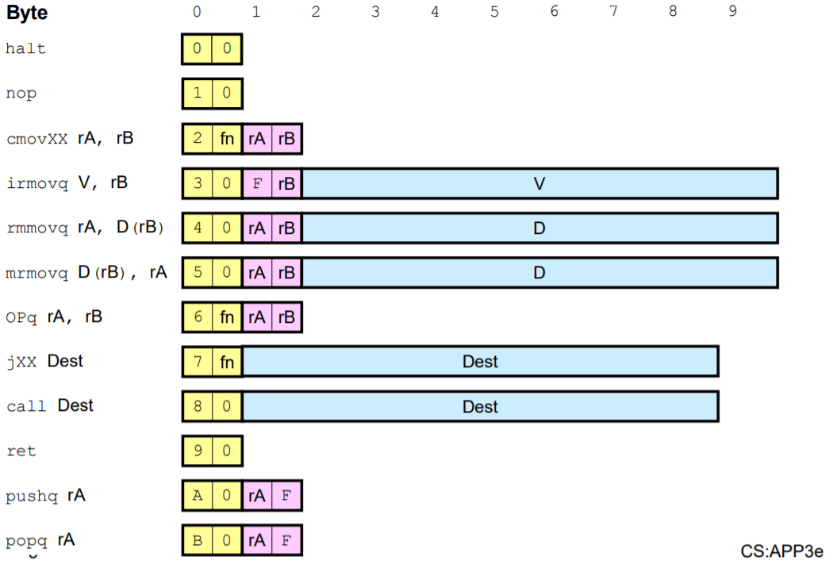 RISC vs. CISC
教材249页表格

Examples
CISC: x86
RISC: ARM, RISC-V, MIPS
Logic
简单的布尔表达式:    bool out = (s&&a)||(!s&&b)
多选器:     word out = [select1 : expr1, select2 : expr2 ... ]
集合关系:    bool s = code in { item1, item2, ... }

向寄存器写入字是由时钟信号控制的（教材263页-264页）
读：组合逻辑
写：时钟控制
接下来是一些register器件的细节，仅供参考
R
Q+
Q–
S
R-S Latch
R-S Latch
Resetting
Setting
Storing
1
0
0
1
0
!q
0
1
q
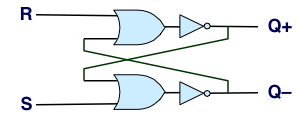 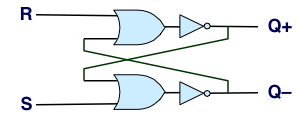 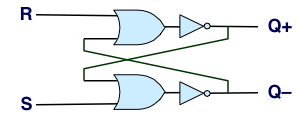 1
0
!q
0
1
q
0
1
0
R S不能全1
D
R
Q+
Q–
C
S
D Latch
D Latch
Data
Clock
Latching
Storing
d
!d
!d
!d
d
d
!d
0
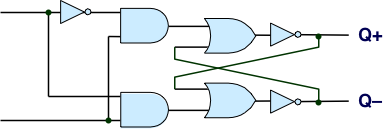 !q
q
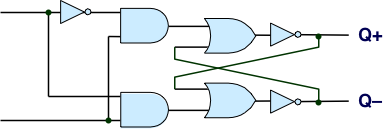 1
0
!q
q
d
d
!d
0
Changing D
Time
C
D
Q+
D Latch
组合逻辑的传播需要一点时间
Latching
d
!d
!d
!d
d
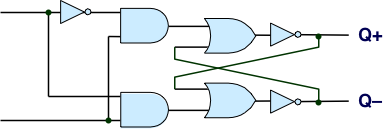 1
d
d
!d
C
T
D
Q+
Time
Edge-Triggered Latch
D
R
Data
Q+
Q–
C
S
T
Clock
Trigger
Only in latching mode for brief period
Rising clock edge
Value latched depends on data as clock rises
Output remains stable at all other times
往年题目
第 1 题：RISC vs. CISC？
指令机器码长度固定 > RISC
MIPS代码实例：
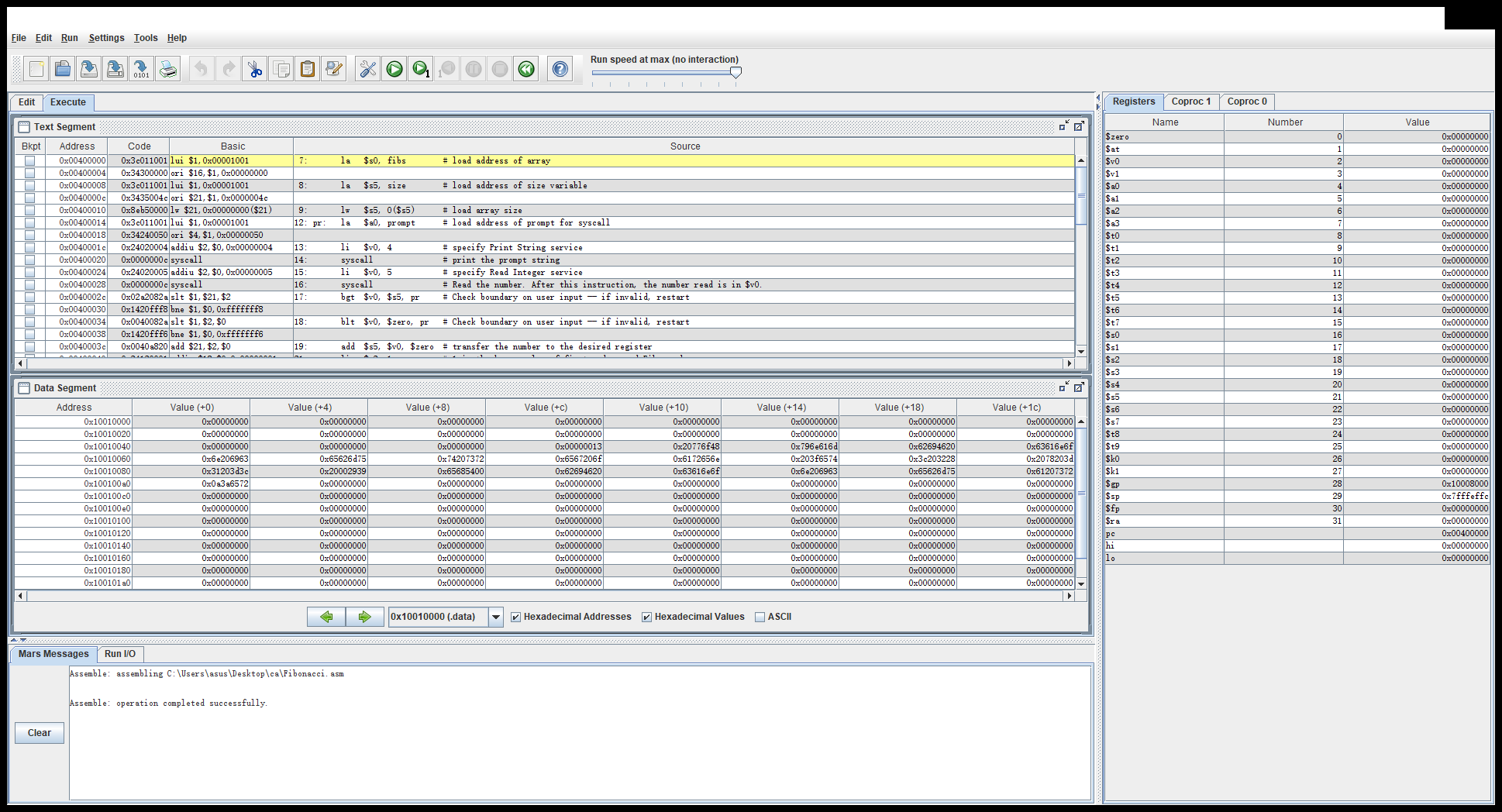 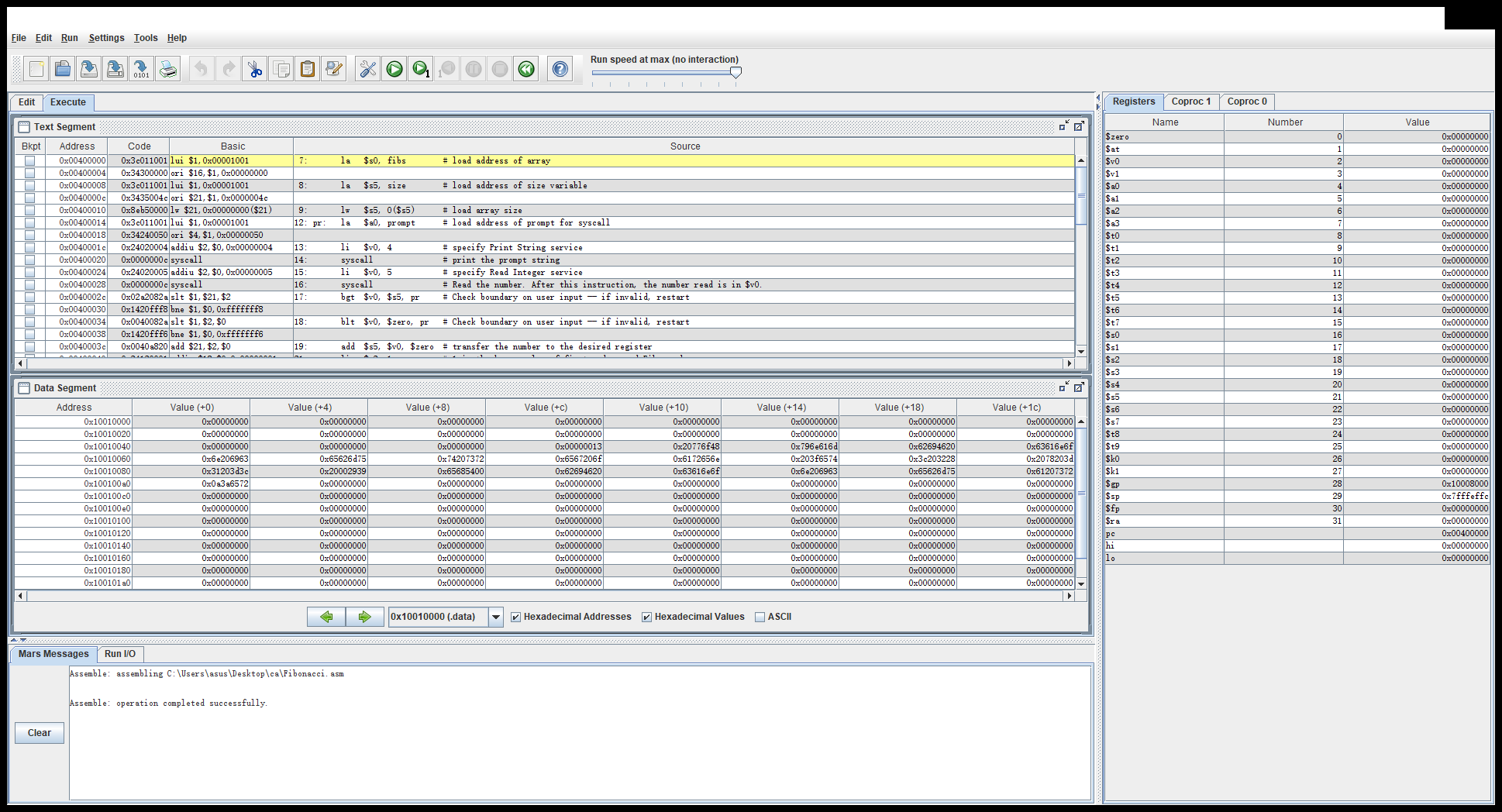 第 1 题：RISC vs. CISC？
指令机器码长度固定 > RISC

示例：x86-32最复杂的指令：

机器码：
26 66 67 F0 81 84 C8 44 33 22 11 78 56 34 12
lock addl $0x12345678, %es:0x11223344(%eax, %ecx, 8)
第 1 题：RISC vs. CISC？
指令类型多、功能丰富 > CISC


x86指令示例：加法
addq %rcx, %rax —— %rax ← %rax + %rcx
adcq %rcx, %rax —— %rax ← %rax + %rcx + CF
第 1 题：RISC vs. CISC？
指令类型多、功能丰富 > CISC
第 1 题：RISC vs. CISC？
不采用条件码 > RISC

MIPS分支指令示例：
beq rs, rt, label
当rs寄存器的值与rt相等时，跳转到label
因此不需要条件码！

感兴趣的同学可以尝试了解一下ARM的体系结构：句句都要条件码！
第 1 题：RISC vs. CISC？
实现同一功能，需要的汇编代码较多 > RISC
第 1 题：RISC vs. CISC？
译码电路复杂 > CISC

因为指令多、代码长度不固定、编码紧凑
第 1 题：RISC vs. CISC？
访存模式多样 > CISC

x86访存模式
0x400010   (%rax)   6(%rax)   …   48(%rsi, %rdi, 8)

MIPS访存模式只有一种，从内存取出数到寄存器/从寄存器取出数到内存（load/save）
第 1 题：RISC vs. CISC？
参数、返回地址都使用寄存器进行保存 > RISC

x86在栈上保存返回地址

MIPS的返回地址放在特殊的寄存器中
过程调用在MIPS中叫做“链接跳转”
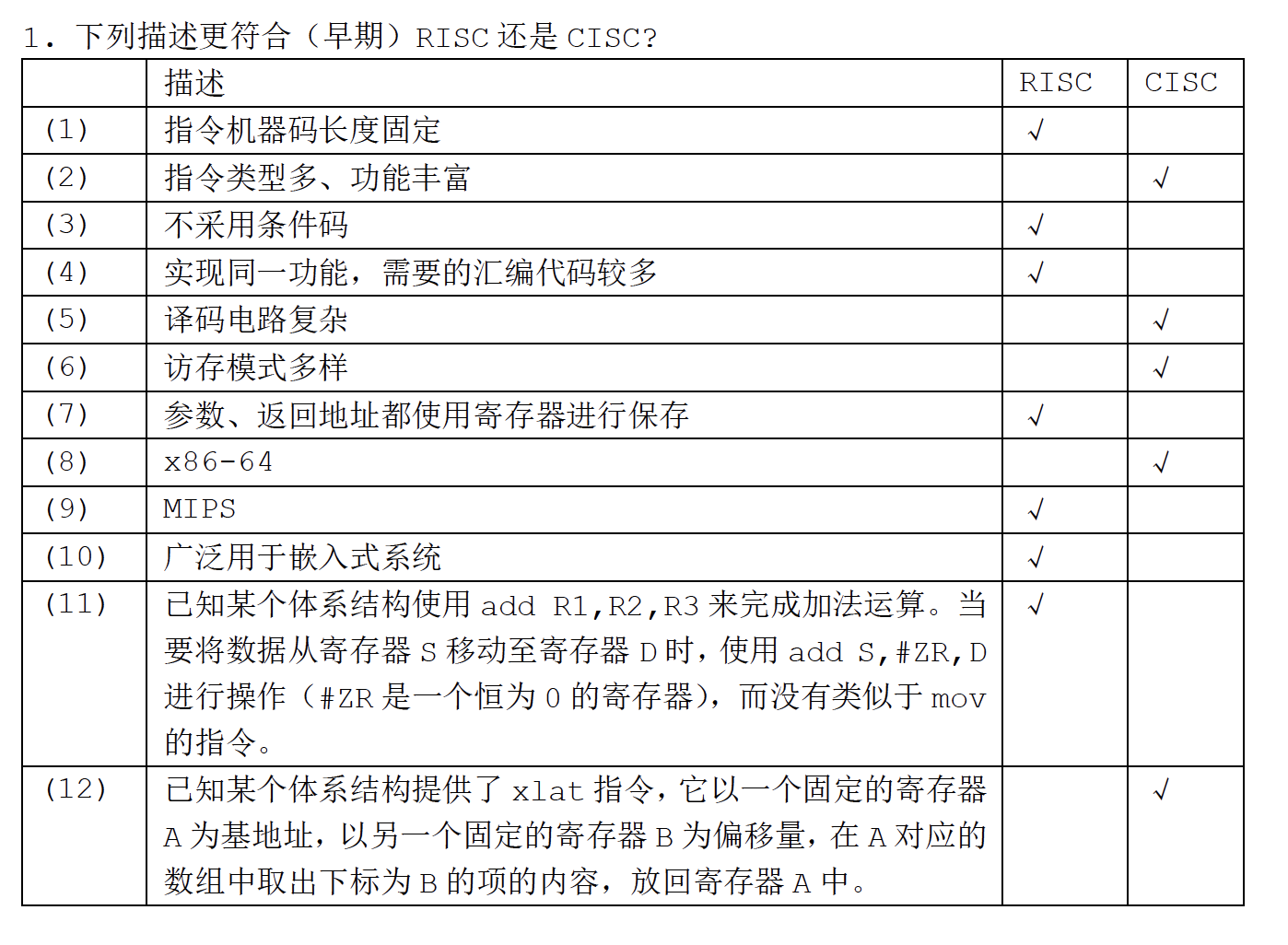 第 2 题：基本逻辑电路
AND
OR
NOT
第 2 题：基本逻辑电路
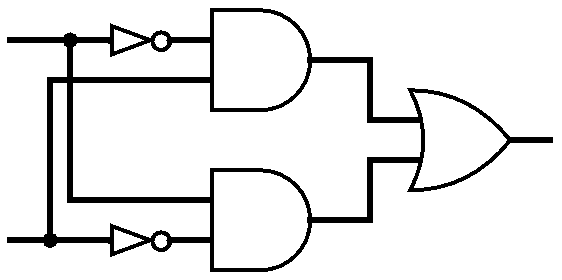 !A
!A && B
A
(!A && B)
|| (!B && A)
B
!B
!B && A
第 3 题：寄存器
在时钟上升沿采样。假设一开始输出为0
第 4 题 （64位）
第 5 题
已知valC为指令中的常数值，valM为访存得到的数据，valP为PC自增得到的值，完成以下的PC更新逻辑：
int new_pc = [
    icode == ICALL : valC;
    icode == IJXX && Cnd: valC;
    icode == IRET : valM;
    1: valP;
]